Cell Energy (Photosynthesis and Respiration) 
Energy:
Energy for living things comes from food.  Originally, the energy in food comes from the sun.
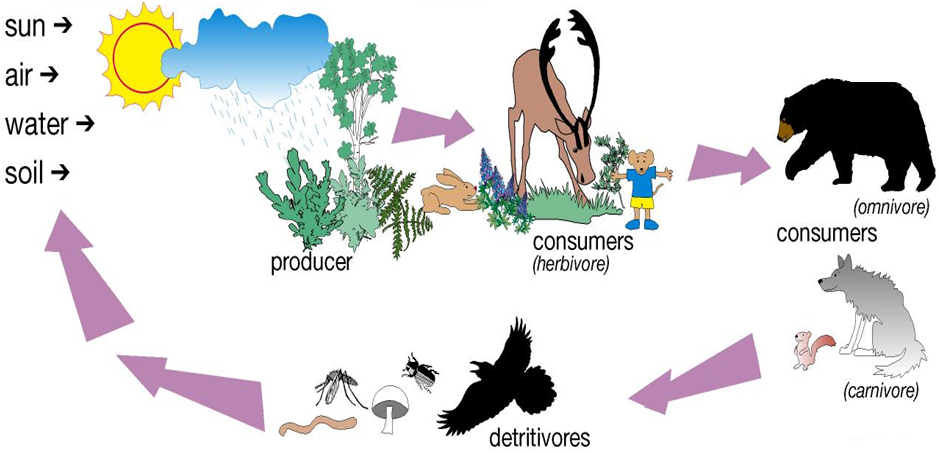 Organisms that use light energy from the sun to produce food—autotrophs (auto = self)
	Ex: plants and some microorganisms (some bacteria and protists)
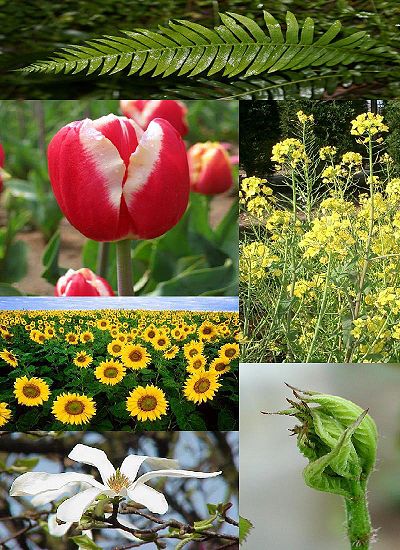 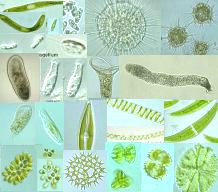 Organisms that CANNOT use the sun’s energy to make food—heterotrophs
	Ex: animals and most microorganisms
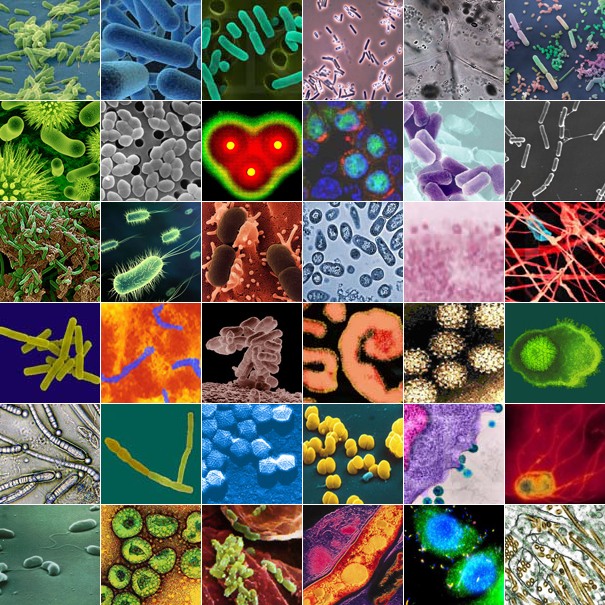 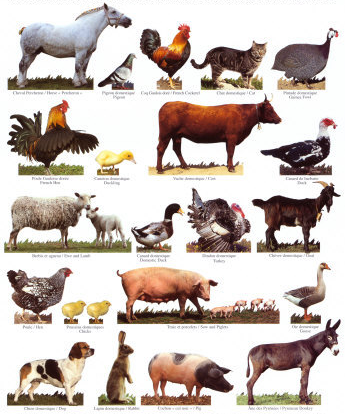 Photosynthesis:
Photosynthesis is the process by which the energy of sunlight is converted into the energy of glucose
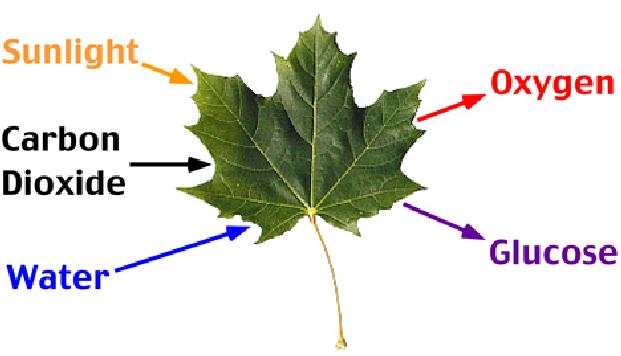 Photosynthesis occurs in the chloroplasts of plants
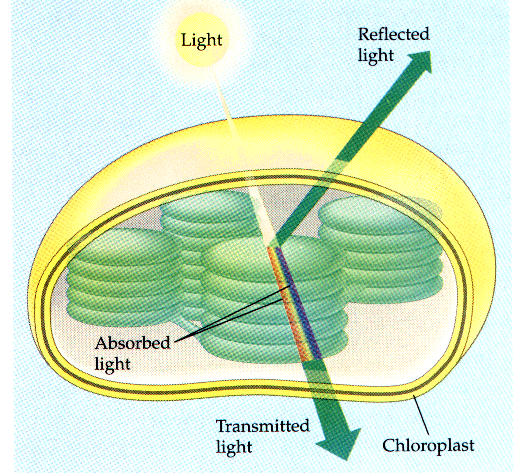 Chlorophyll is the pigment inside the chloroplast the absorbs light for photosynthesis
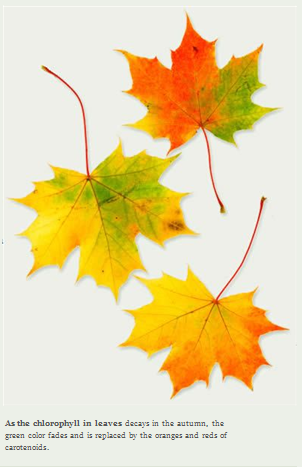 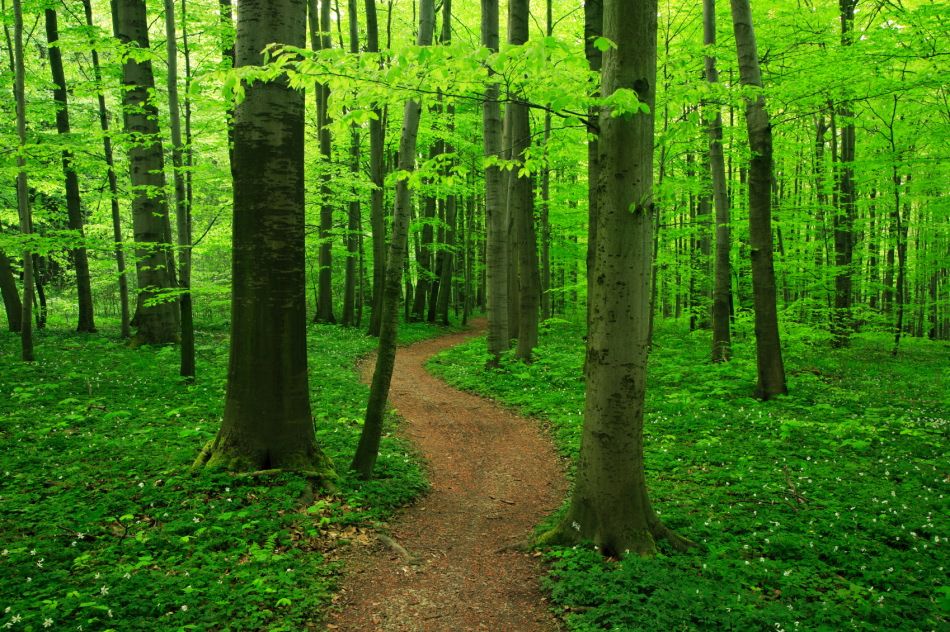 As the chlorophyll in leaves decays in the autumn, the green color fades and is replaced by the oranges and reds of carotenoids.
General formula for photosynthesis:
carbon dioxide  +  water  +  light                         glucose  +  oxygen
               (Reactants)                                  (Product)
6CO2  +  6H2O  +  light                         C6H12O6  +  6O2
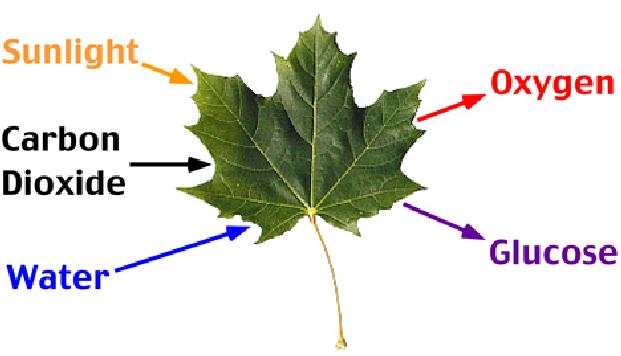 Cellular Respiration: 
2 kinds—Aerobic and Anaerobic
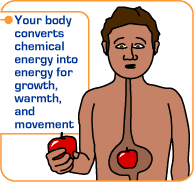 Respiration occurs in ALL cells and can take place either with or without oxygen present.
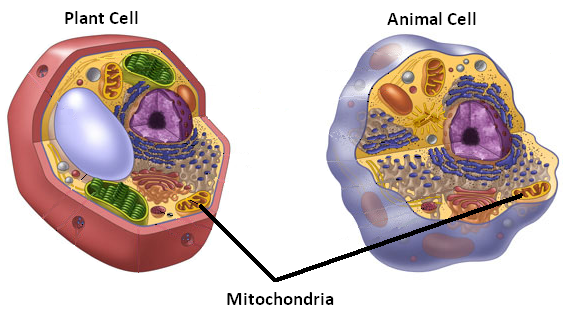 Aerobic Respiration: requires oxygen
Occurs in the mitochondria of the cell
General formula for aerobic respiration:
C6H12O6  +  6O2                                                6 CO2  +  6H2O + Energy
       (Reactants)                                                                     (Product)
glucose  +  oxygen                             carbon dioxide  +  water  +  energy
Anaerobic Respiration:  occurs when no oxygen is available to the cell 
Also called fermentation which occurs when cells release energy from food without using oxygen.
There are 2 types of fermentation: Alcohol and Lactic Acid
Alcoholic fermentation—occurs in bacteria, yeast, and plants. 
It produces alcohol, carbon dioxide and a small amount of energy.
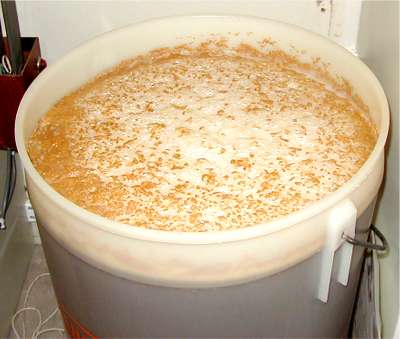 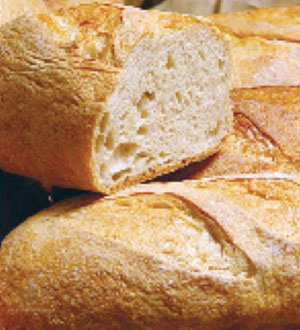 Lactic acid fermentation—occurs in muscle cells 
	Lactic acid is produced in the muscles during rapid exercise when the body cannot supply enough oxygen to the tissues—causes burning sensation in muscles
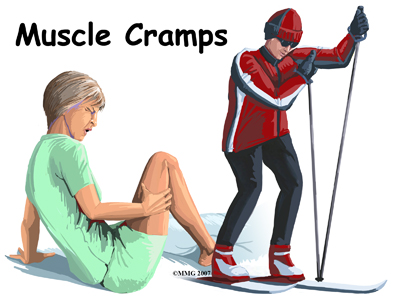